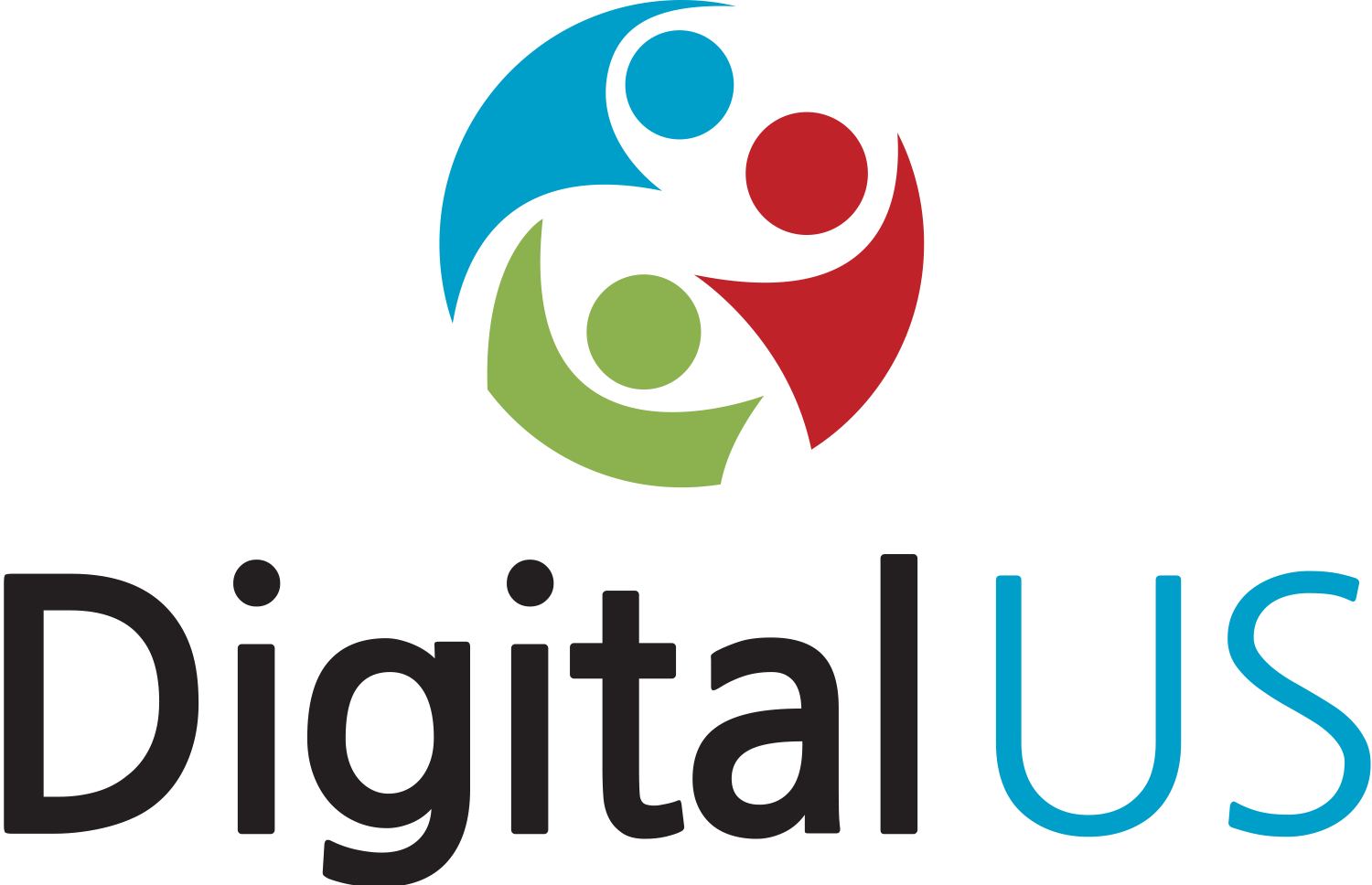 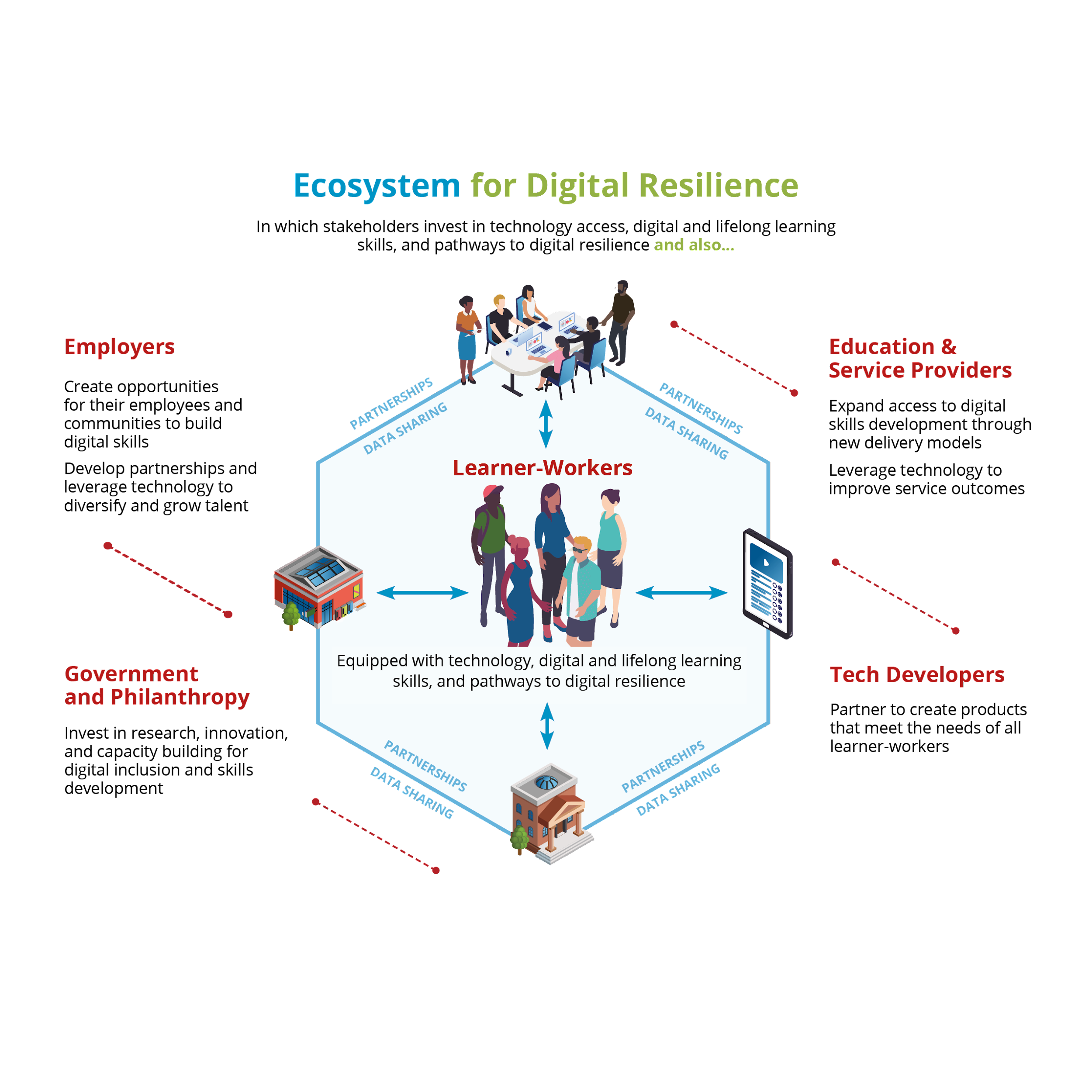 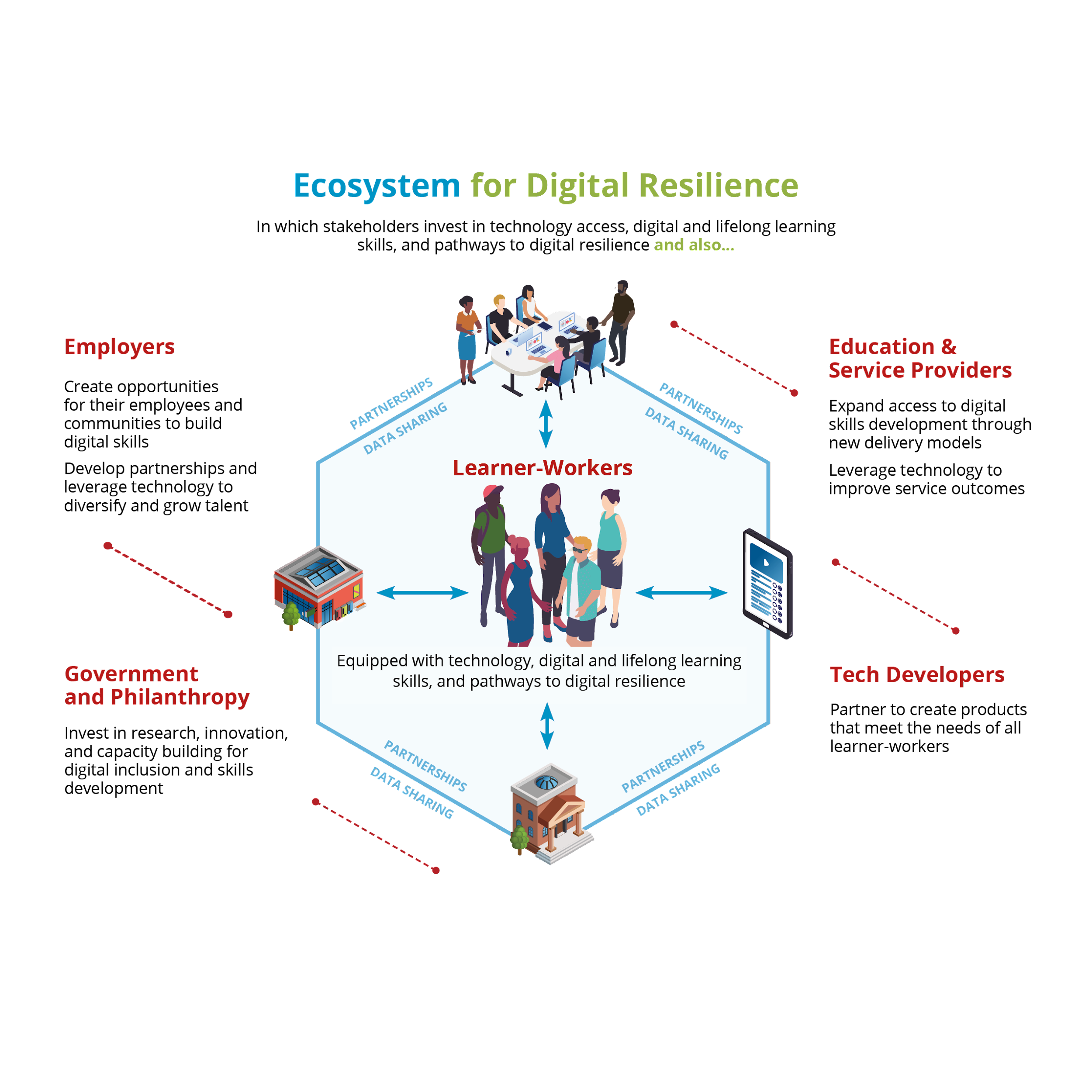 Digital US is a national collective impact coalition to ensure that all of US have technology skills and digital resilience to thrive in work and life.
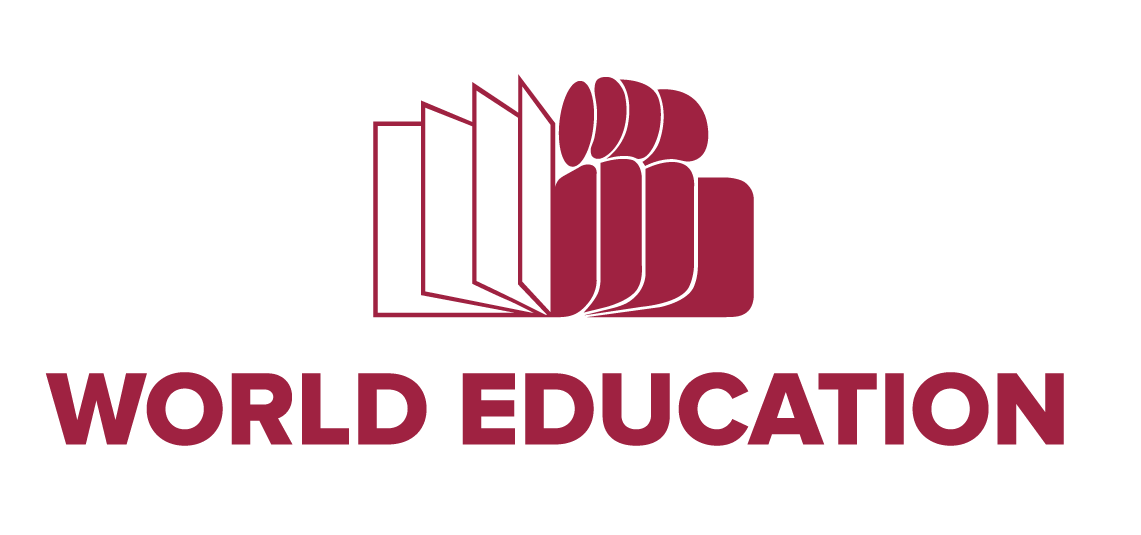 www.DigitalUS.org
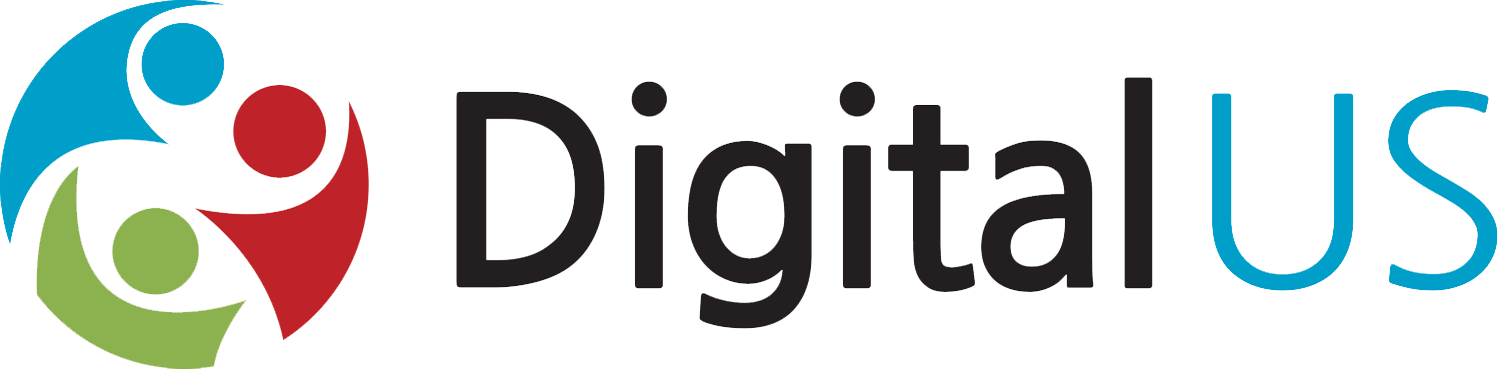 Digital Navigator Services
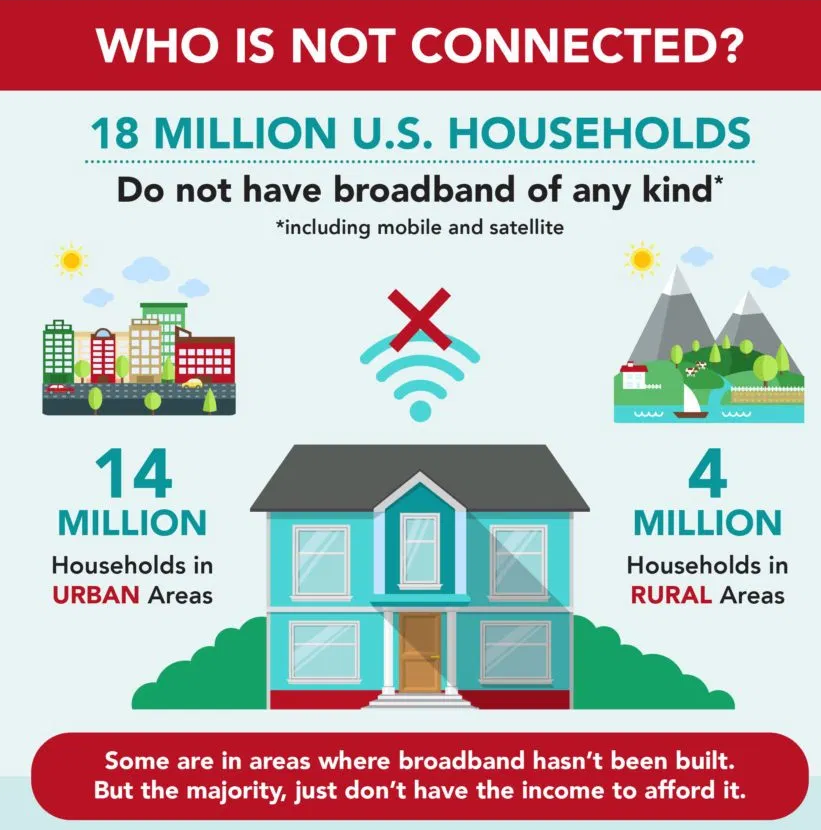 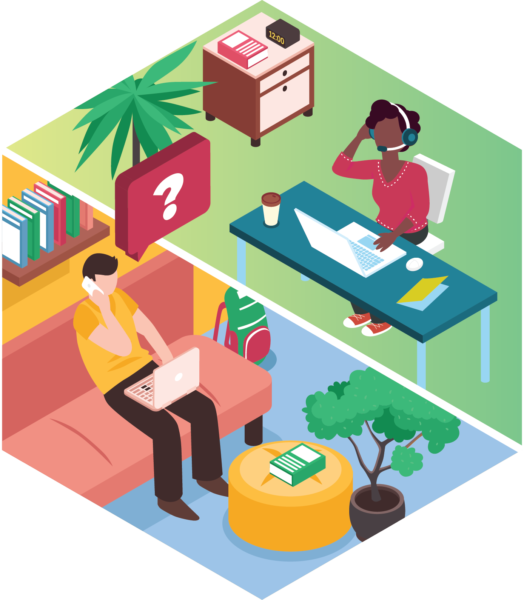 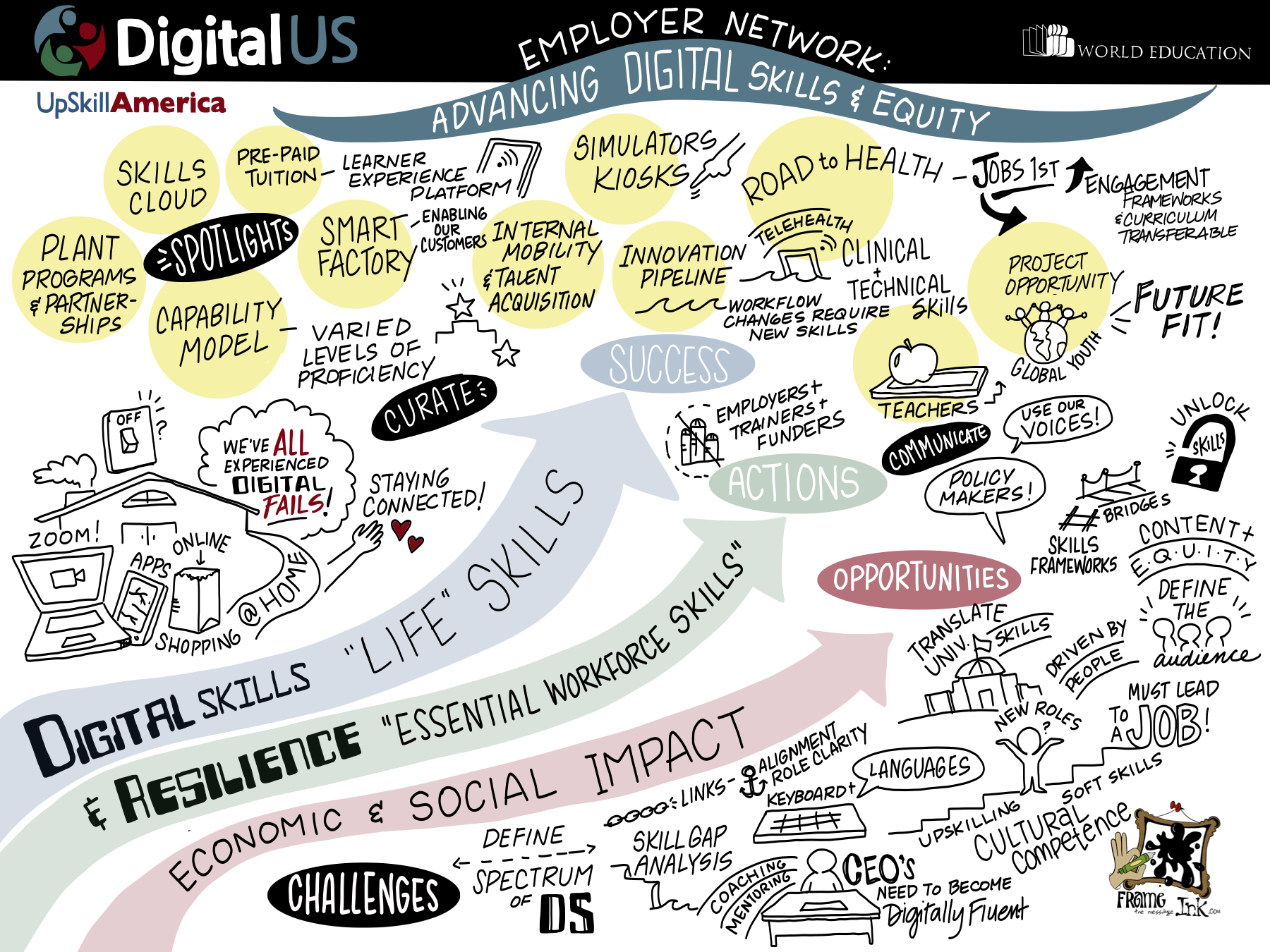